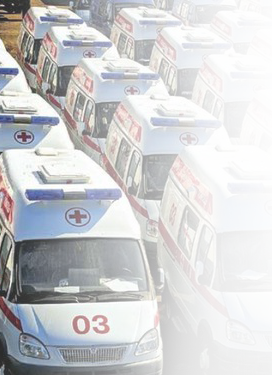 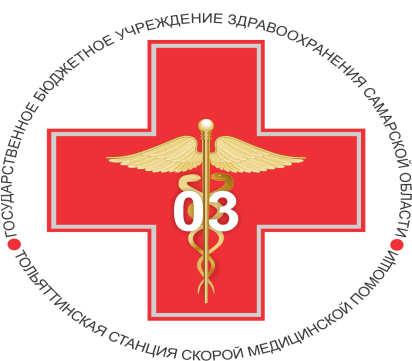 Государственное бюджетное учреждение                                         здравоохранения Самарской области «Тольяттинская станция скорой                                       медицинской помощи»   Представление специалиста на присвоение звания «За верность профессии»Мананкова Галина Константиновна
1
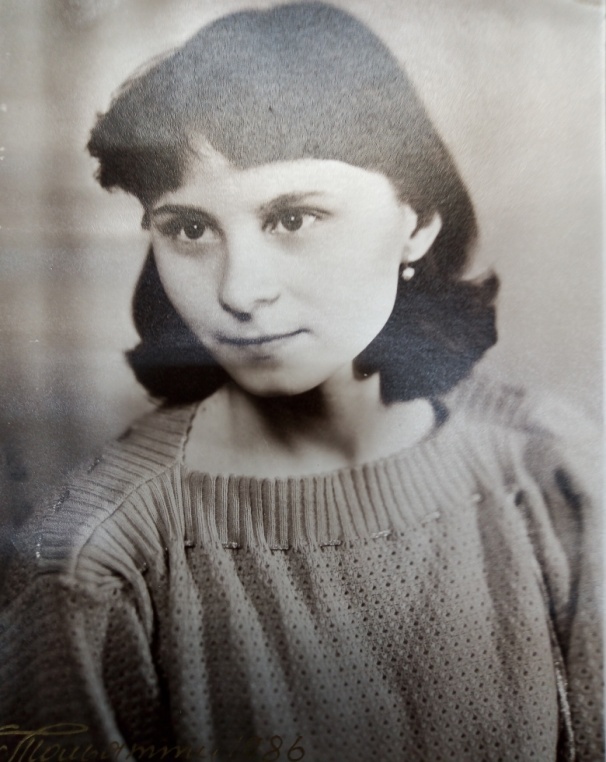 В 1985 году закончила среднюю образовательную школу № 40 г. Тольятти
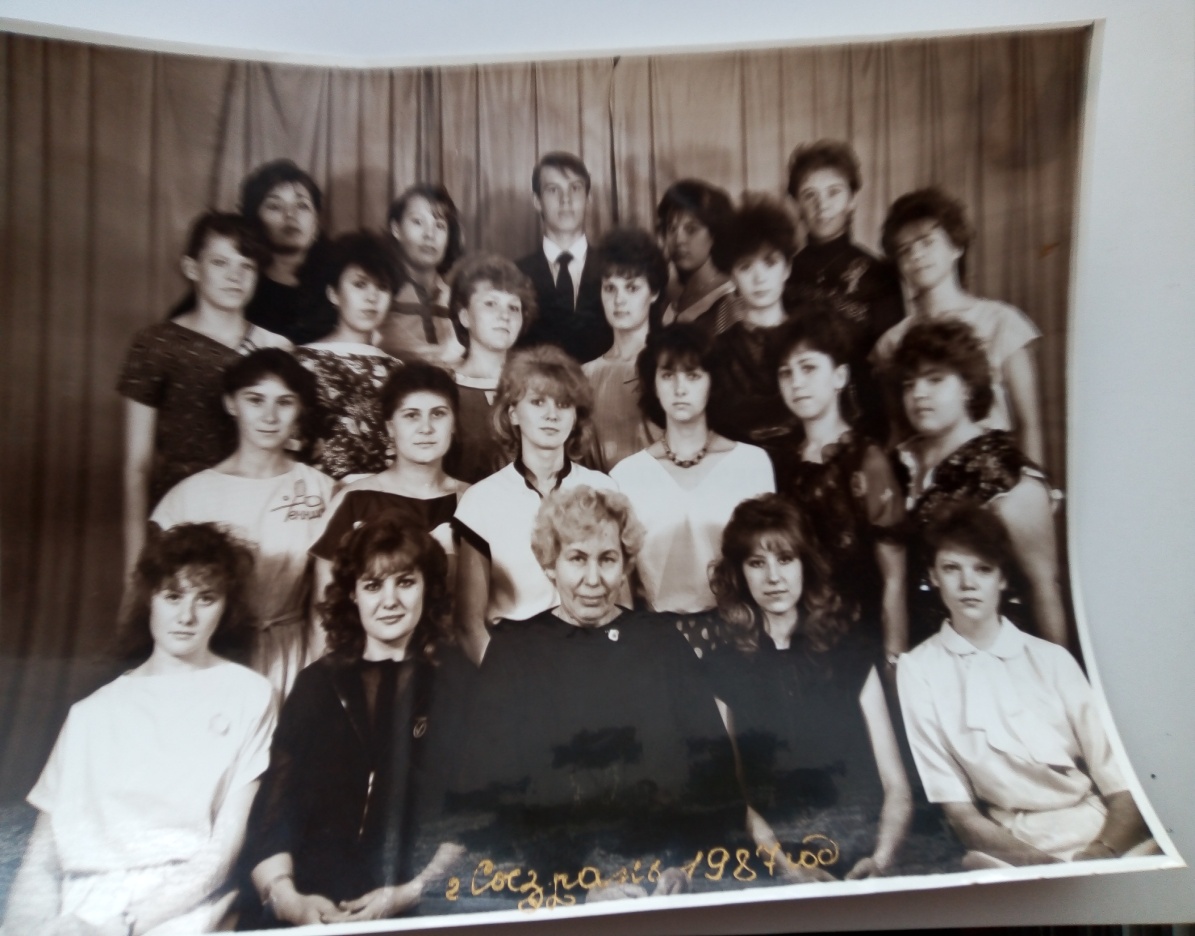 А в 1986 году поступила в Сызранское медицинское училище на фельдшера
2
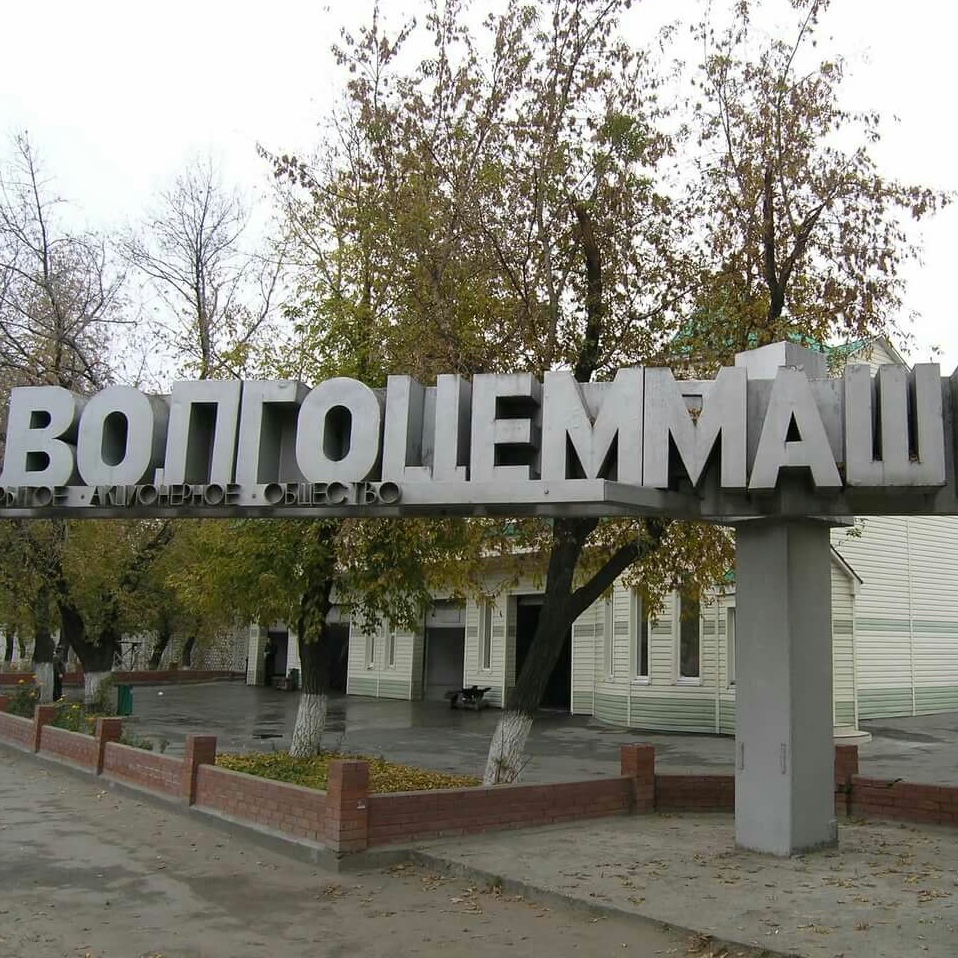 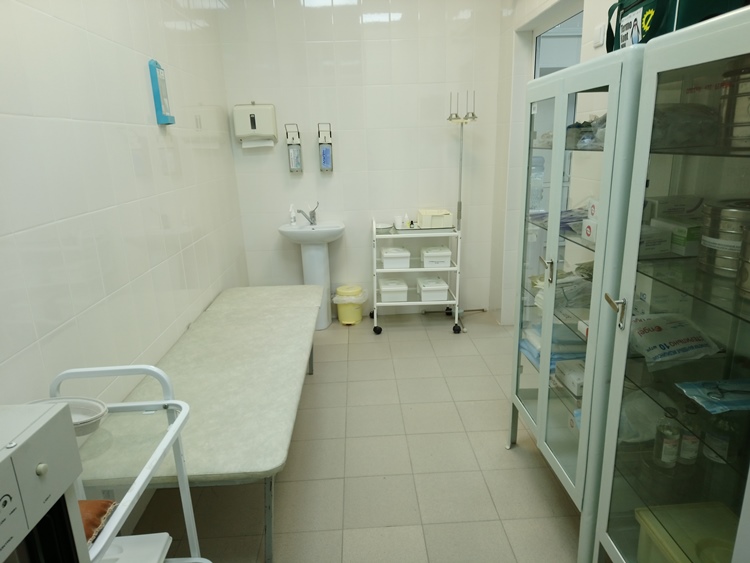 Начала свою трудовую деятельность в 1988 году фельдшером здравпункта на заводе «ВОЛГОЦЕММАШ»
3
С 1994 года по 1997 год работала фельдшером на фельдшерско-акушерском пункте в п.Осинки Безенчукского района Самарской области
4
С 1997 года по настоящее время работает в ГБУЗ СО «Тольяттинская станция скорой медицинской помощи» фельдшером выездной бригады. Имеет высшую квалификационную категорию, является членом СРООМС и ППО работников здравоохранения Самарской области с 2000 года.
1997 год
2023 год
5
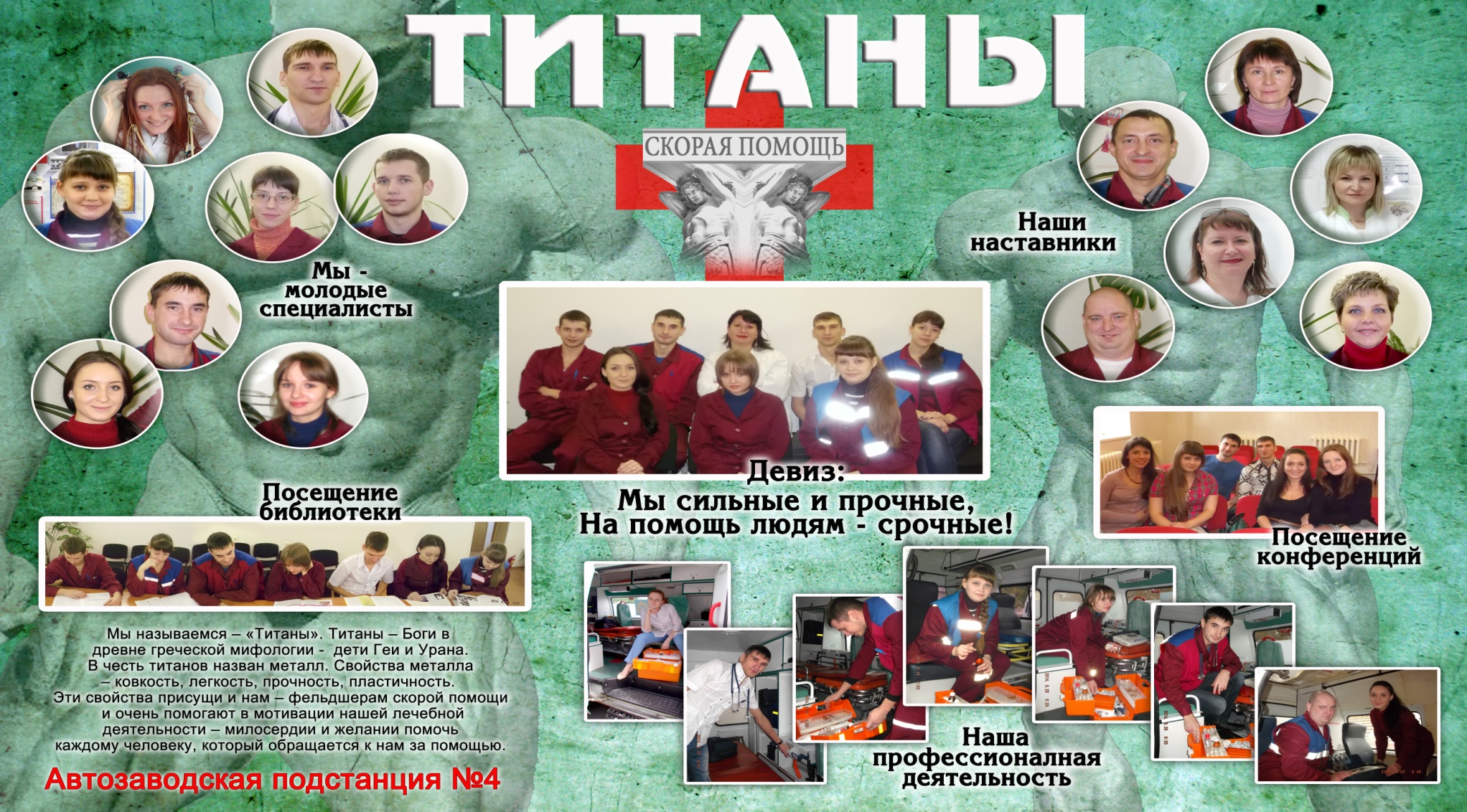 В коллективе пользуется уважением, обладает прекрасными педагогическими способностями, является наставником молодых специалистов.  За свою трудовую деятельность воспитала и подготовила 20 фельдшеров и медицинских сестер.
6
В период пандемии оказывала помощь больным с новой коронавирусной инфекцией, соблюдала санитарно-эпидемиологический режим, активно занималась санпросвет работой.
7
Постоянно повышает свой профессиональный уровень, успешно занимается в системе НМО, владеет новыми методами оказания помощи как догоспитальный тромболизис, внутрикостный доступ, постановка ларингеальной трубки и проведение СЛР. Передает все свои навыки молодым фельдшерам и медицинским сестрам.
.
8
В 2019 году получила диплом о профессиональной переподготовке по специальности «Медицинский массаж»
9
В течении всей своей трудовой деятельности не забывала и о личном счастье. Имеет троих детей: старшие сын и дочь уже начали самостоятельный путь, младший сын учится в 9 классе.
10
В апреле 2023 года награждена Почетной грамотой Министерства здравоохранения Самарской области
11
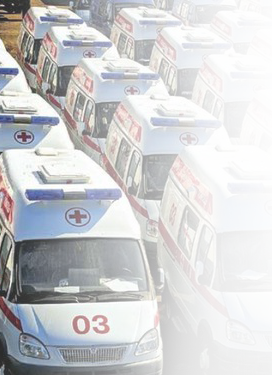 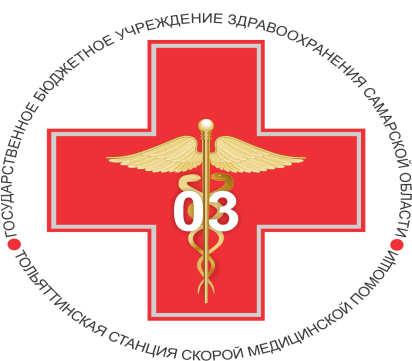 БЛАГОДАРЮ ЗА ВНИМАНИЕ!
12